Zápisy pro školní rok 2025/2026
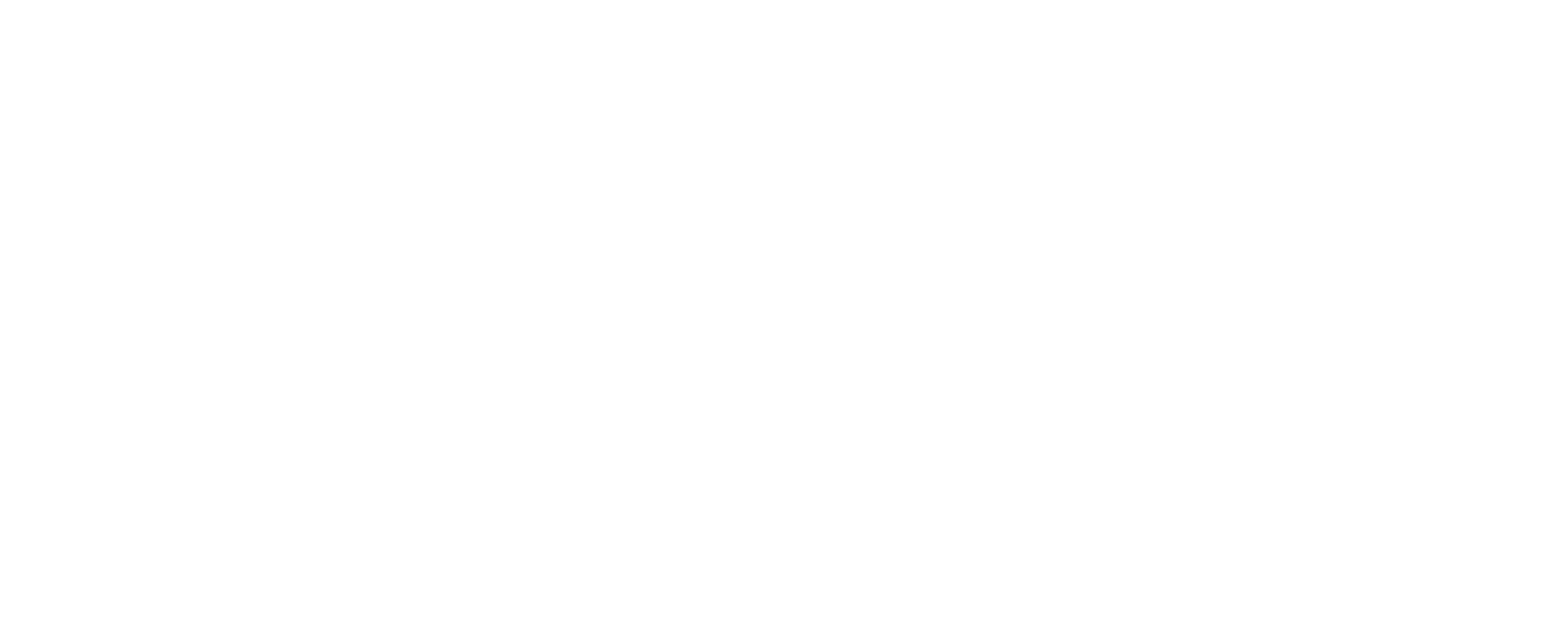 Model pro rok 2025
Počet dětí nastupujících do 1. tříd vychází z dat z matriky v říjnu 2024 a výpisu z registru ministerstva vnitra ze září 2024
Kapacity jsou modelovány na základě výkazu M3 k 31. 9. 2024
Spádovost se řídí návrhem na změnu dle usnesení RMČ č. 0694/RMČ/2024
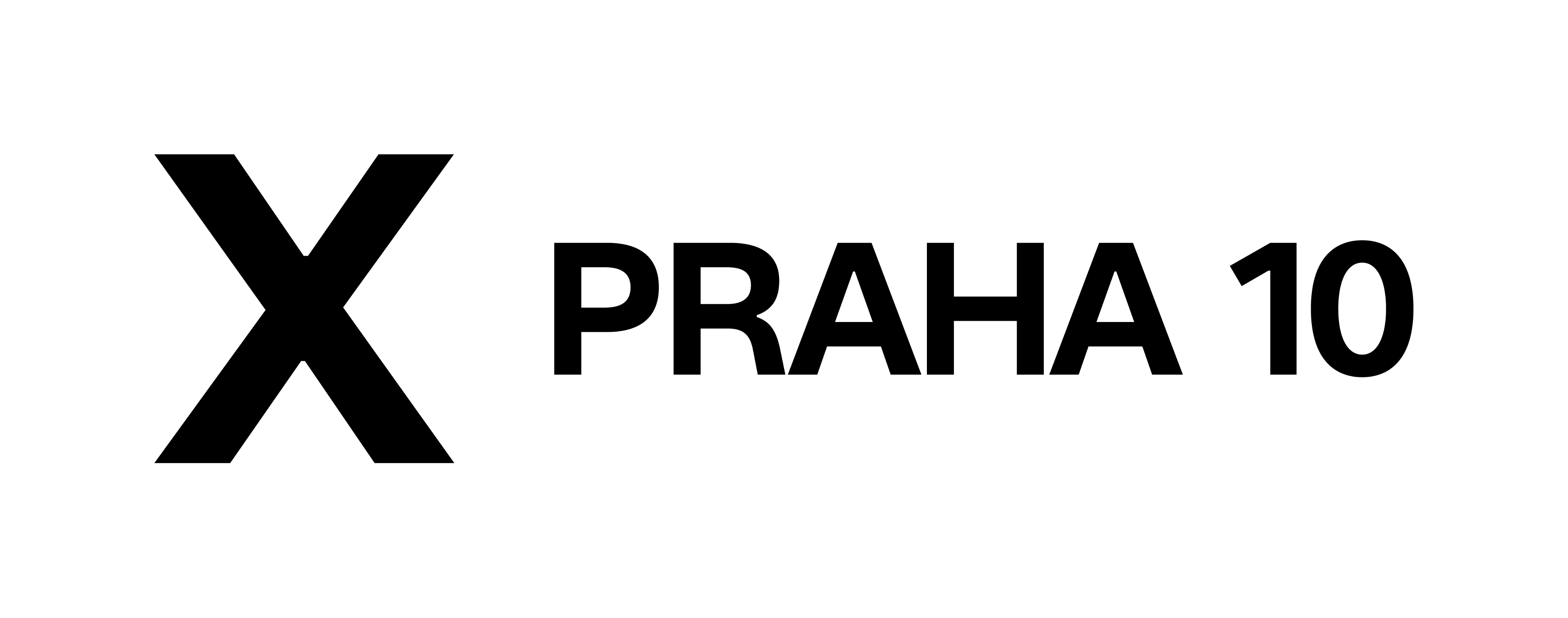 Počty spádových dětí do ZŠ
Spádové děti jsou jak děti vedené v matrice, tak cizinci s dočasnou ochranou
Díky mobilitě obyvatelstva v rámci Prahy 10 s největší pravděpodobností dojde do rozhodného období pro zápisy k drobným změnám rozložení dětí mezi školy
K říjnu 2024 počítáme v modelu s celkovým počtem 1221 prvňáků
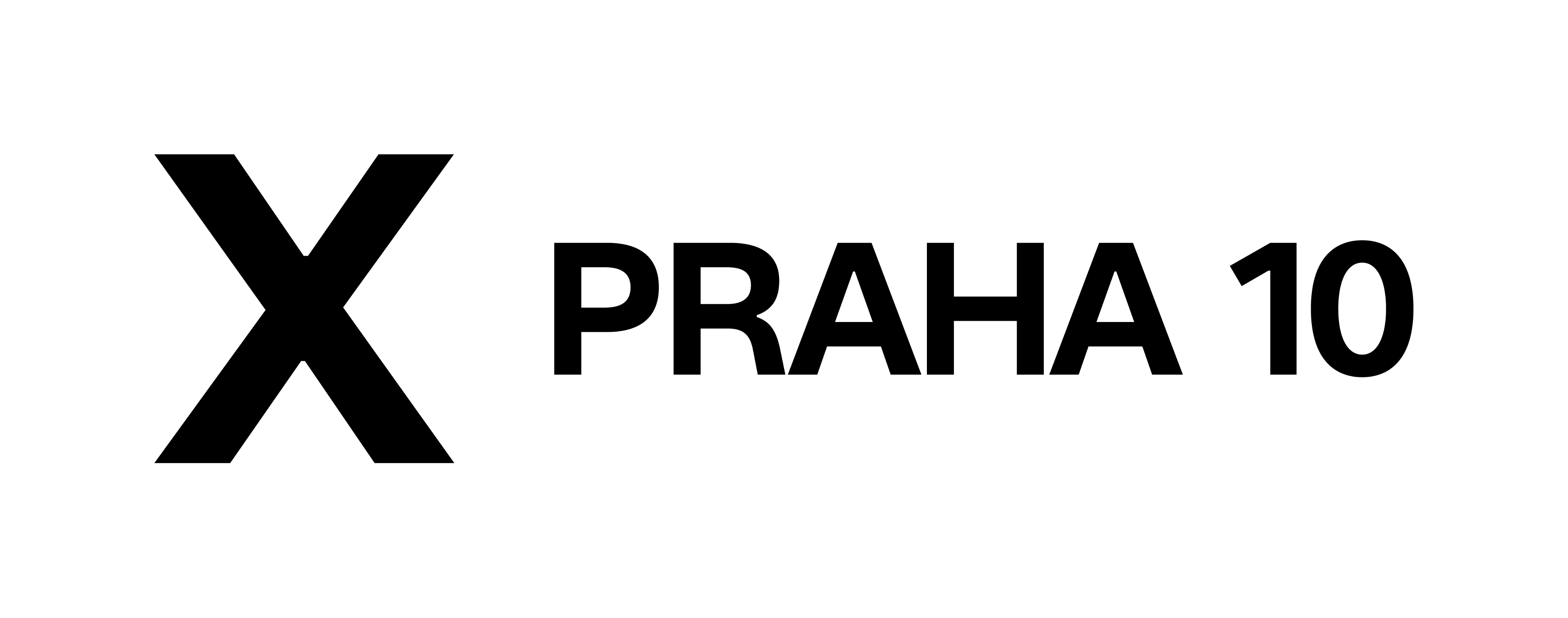 Srovnání kapacit s počty dětí
Kapacity jsou odvozeny z počtu volných tříd a předpokladu 30 dětí na třídu. Zde je nutné upozornit, že ne ve všech školách tohoto počtu bude možné dosáhnout.
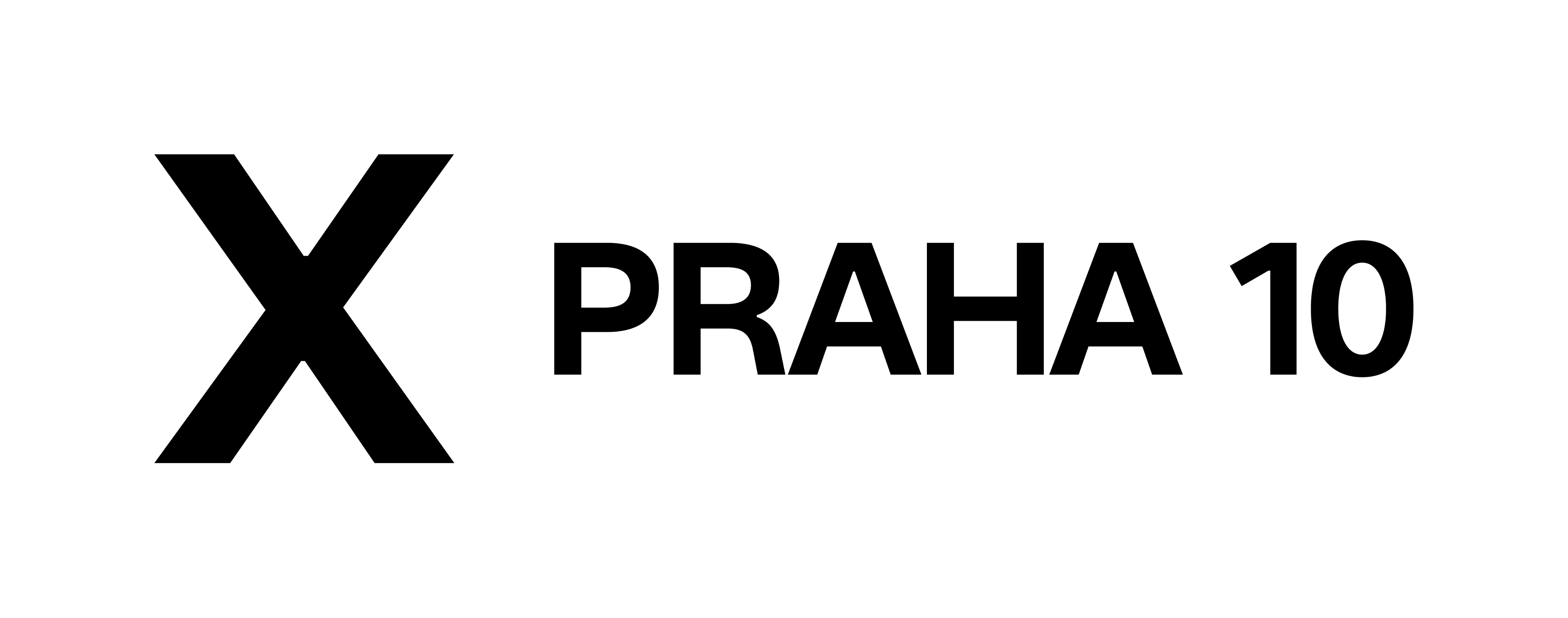 Elektronizace zápisů
Pro školní rok spolupracuje OŠK se společností RedWeb na elektronizaci zápisů do základních škol
Sníží se administrativní náročnost pro ředitele
Jednodušší řešení duplicitních zápisů
Přehledné a aktuální statistiky pro zřizovatele

Financování aplikace je prostřednictvím programu podpory MHMP
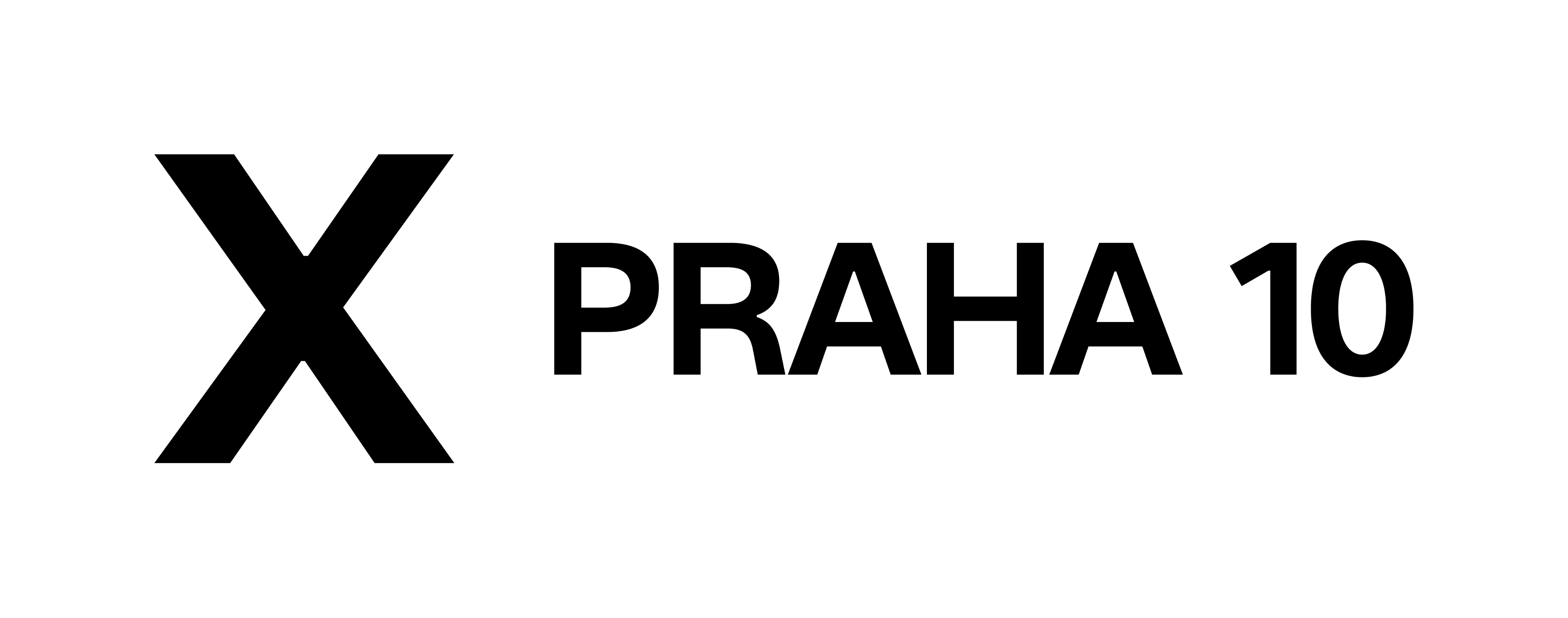 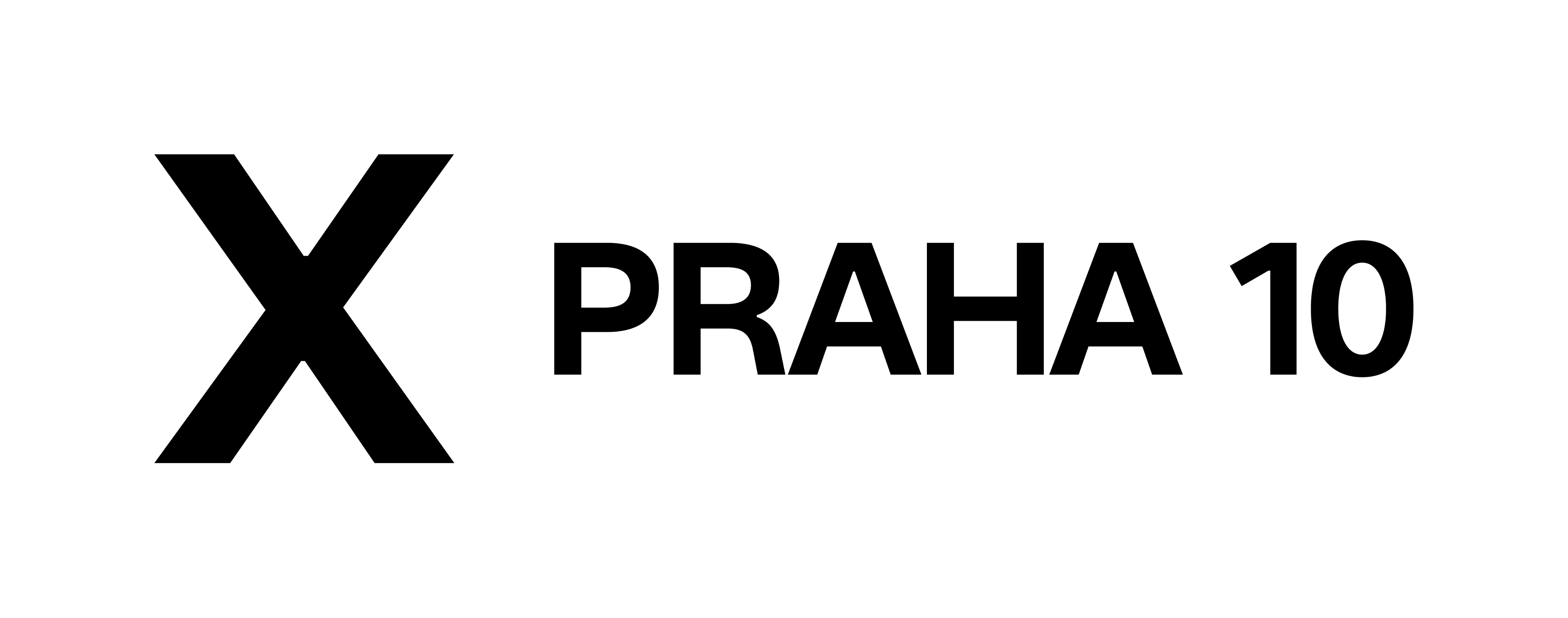 Přehled činností v souvislosti se zápisy
Děkuji za pozornost
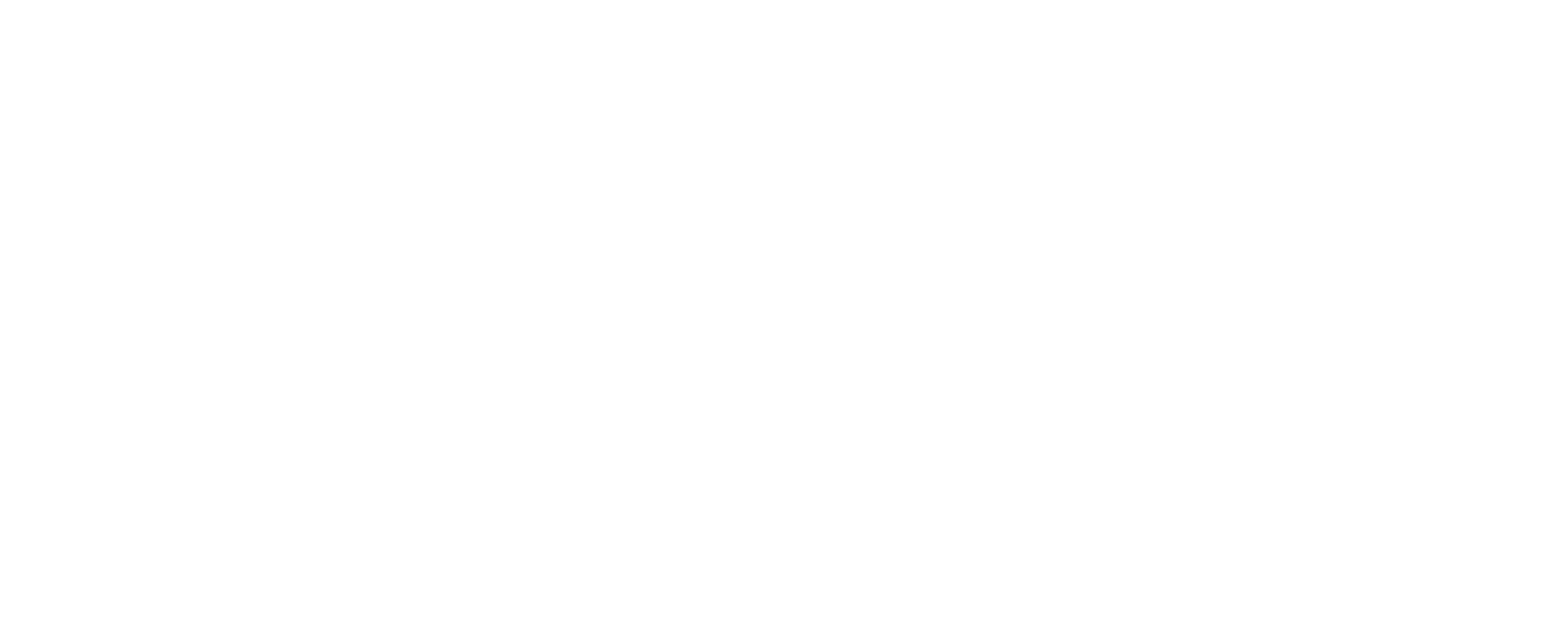